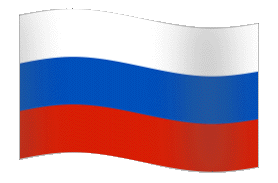 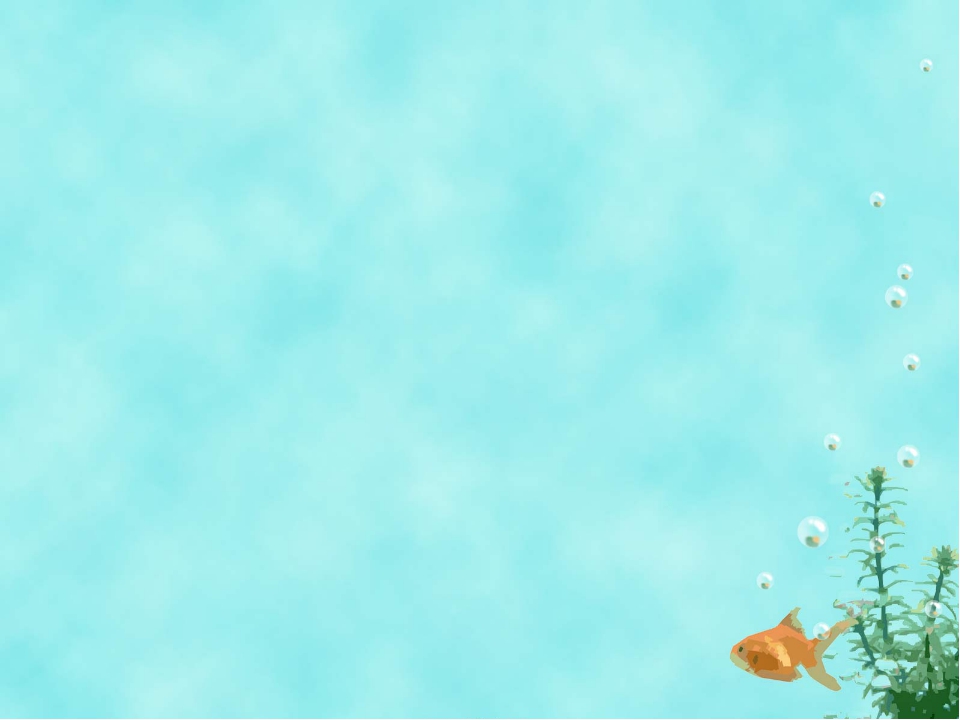 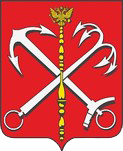 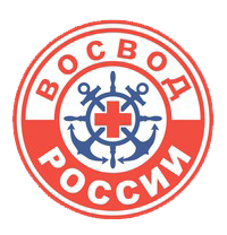 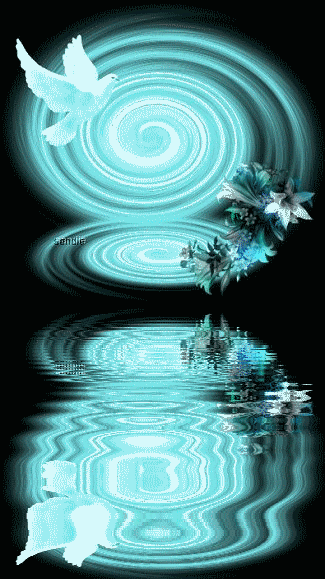 Вода удивляющая и удивительная
2-я часть занятия
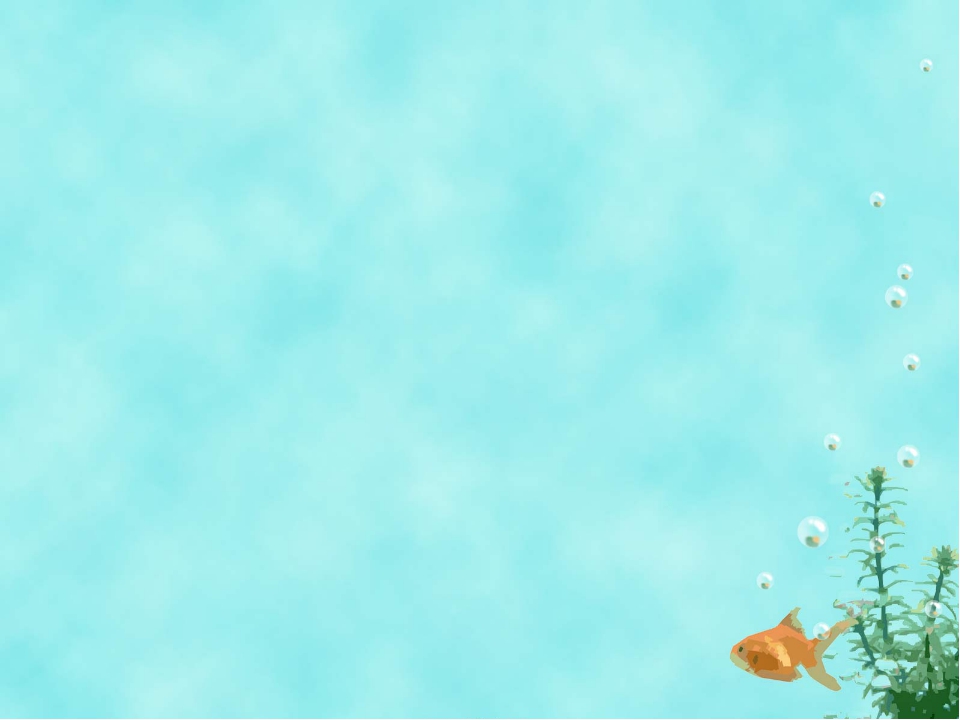 2. Прочитайте ситуации и определите, о каком свойстве воды идёт речь?
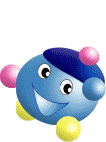 а) Капли дождя движутся по стеклу …
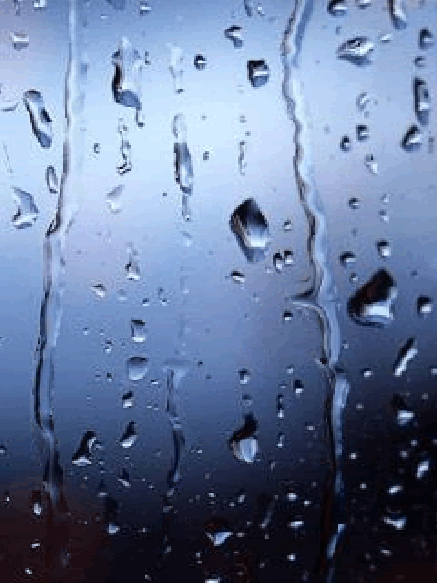 (ТЕКУЧЕСТЬ)
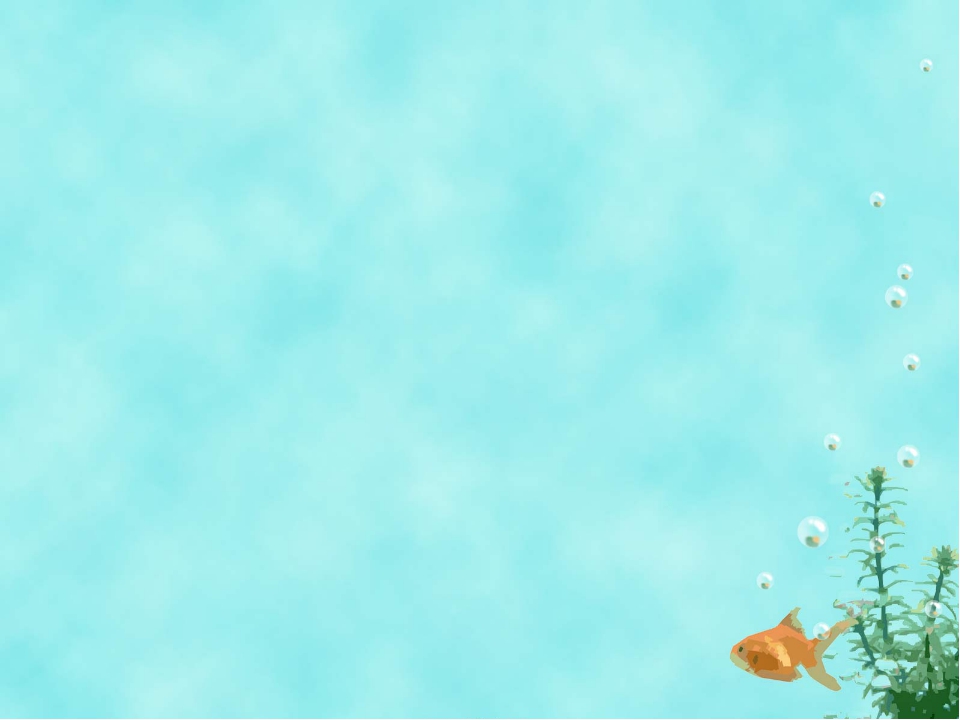 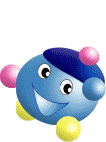 б) В море можно увидеть множество красивых рыб и растений …
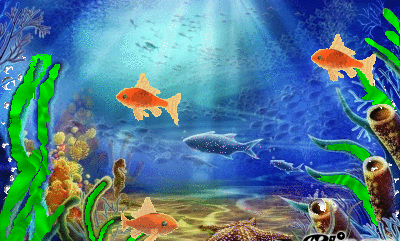 (ПРОЗРАЧНОСТЬ)
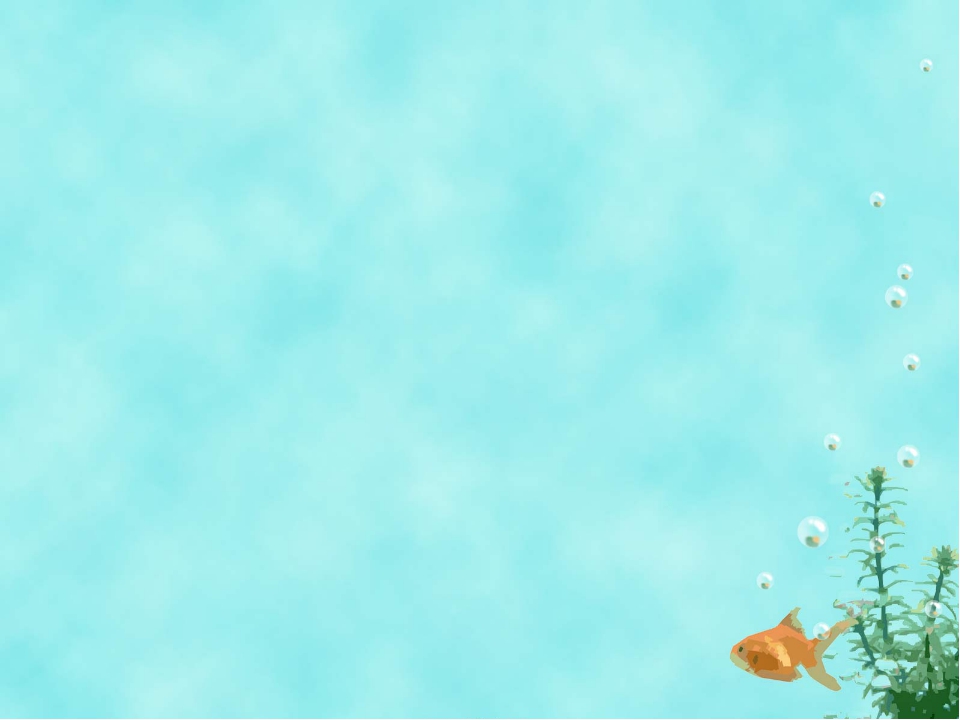 в) Мама налила в стакан сладкий чай…
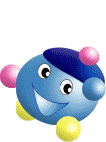 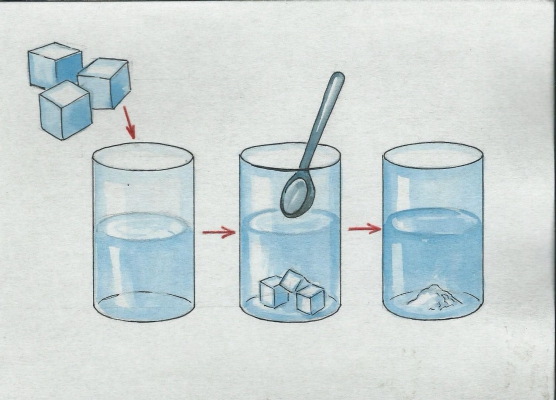 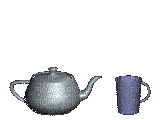 (РАСТВОРИМОСТЬ)
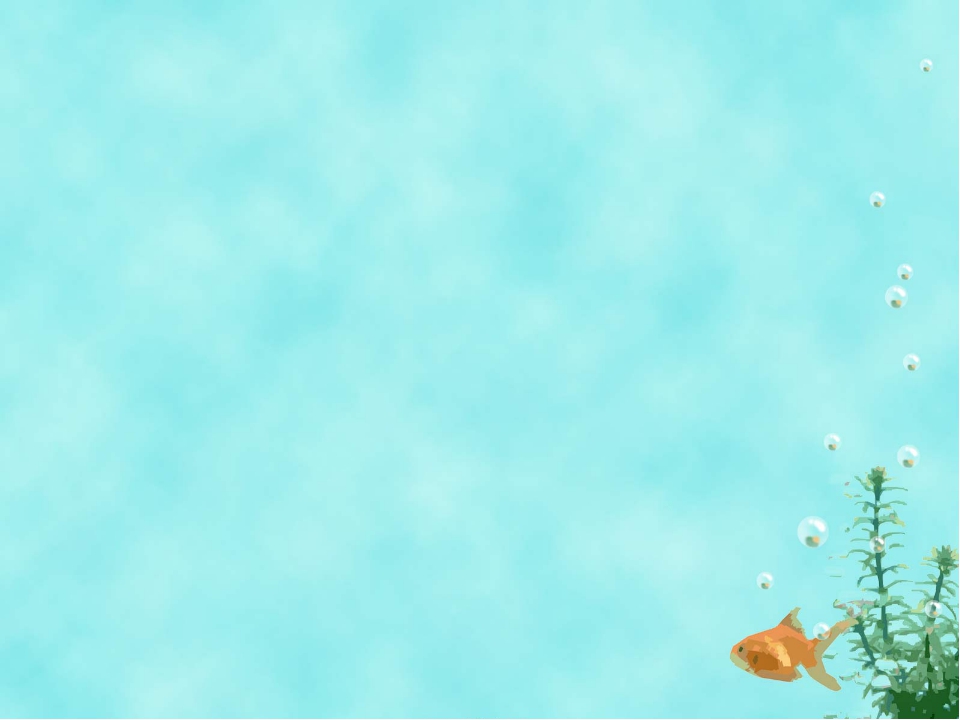 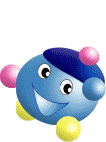 г) Многие думают, что море голубое, но если налить воду в стакан…
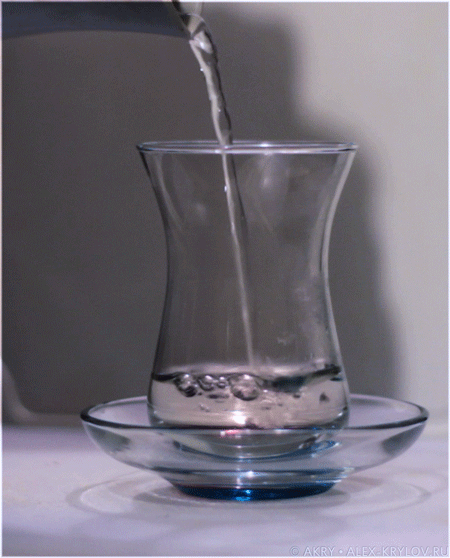 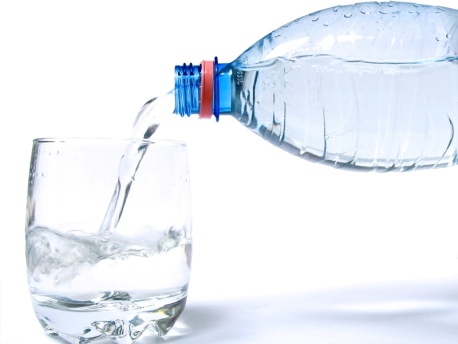 (ВОДА БЕСЦВЕТНА)
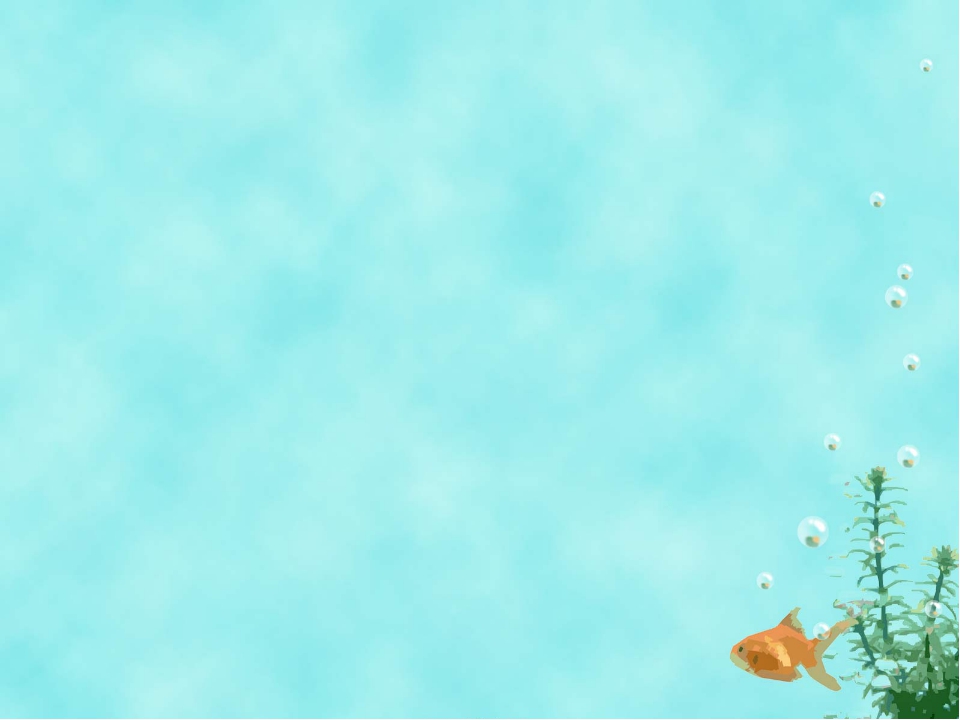 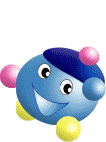 д) Миша больше любит пить сок, чем простую воду …
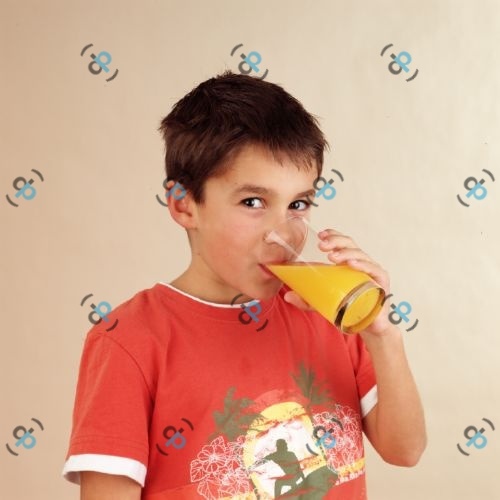 (ВОДА БЕЗВКУСНАЯ)
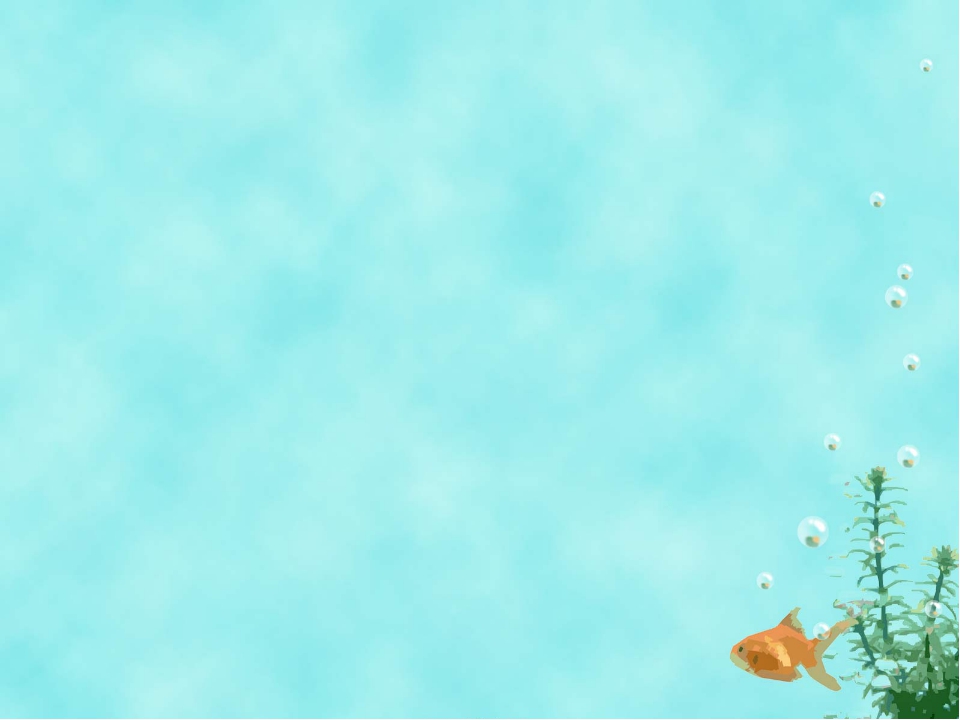 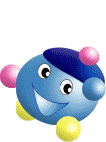 ж) Лена видела озеро в форме блюдца, а Даша в форме овала …
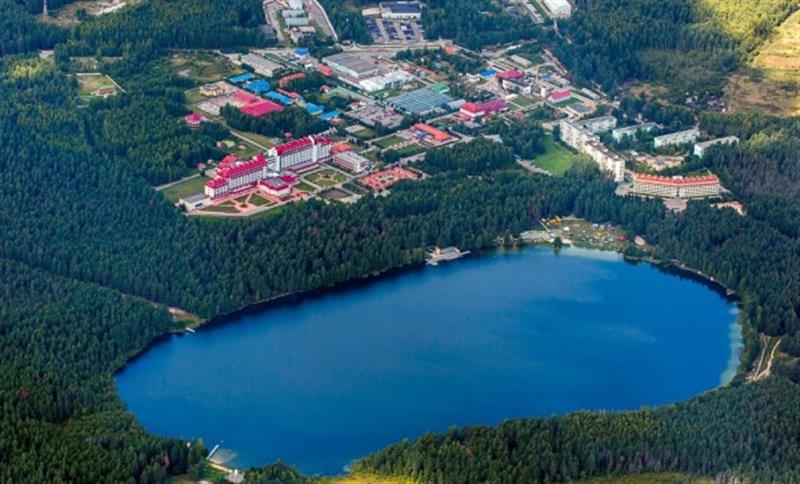 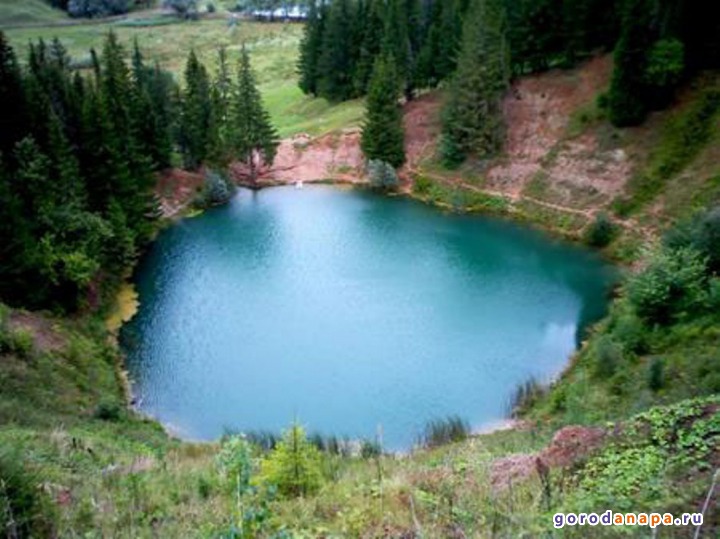 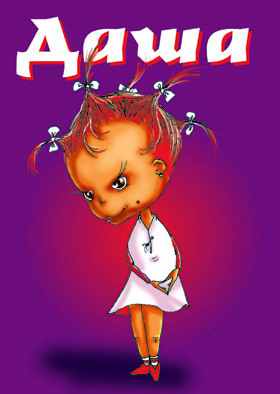 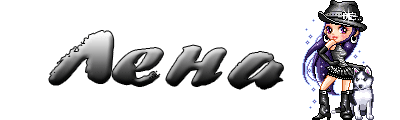 (ВОДА НЕ ИМЕЕТ ПОСТОЯННОЙ ФОРМЫ)
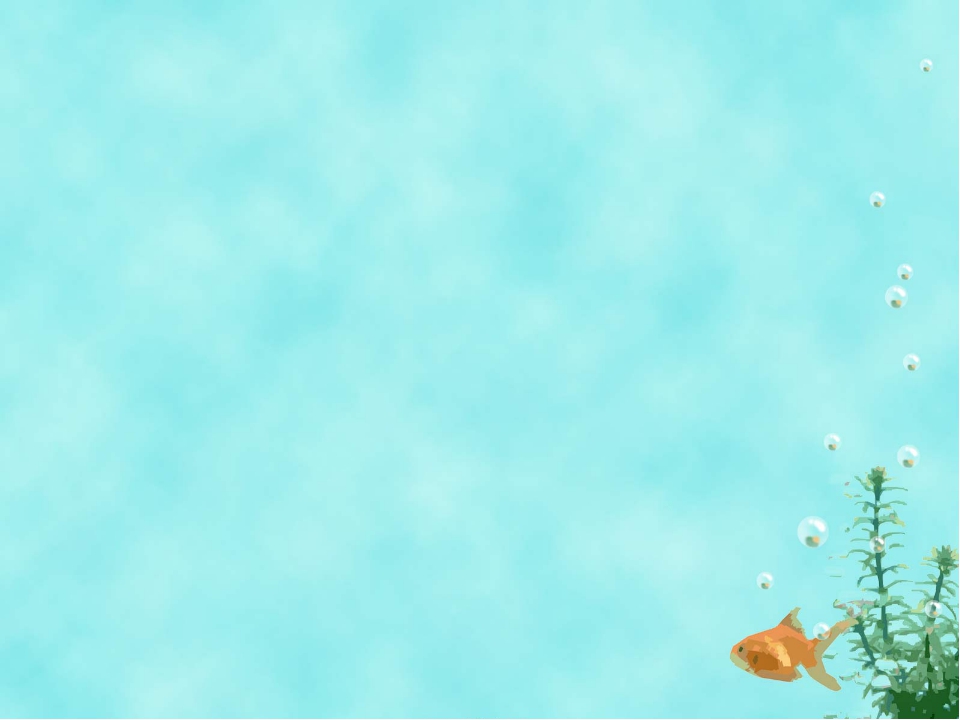 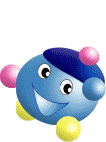 Какие три состояния воды вы знаете?
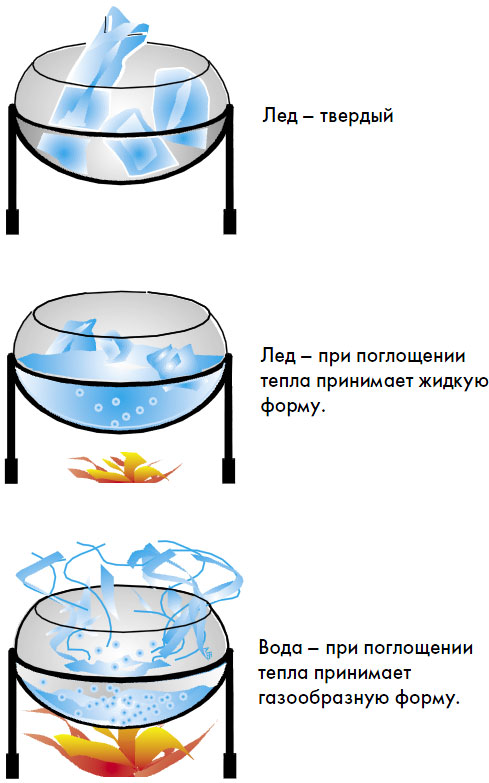 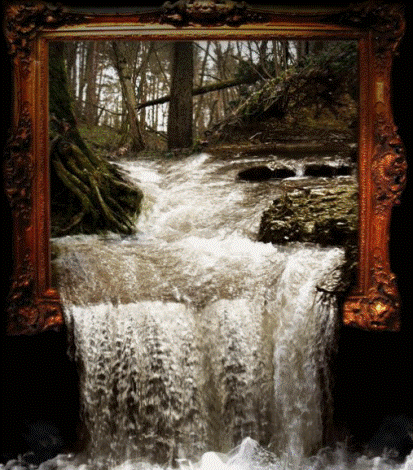 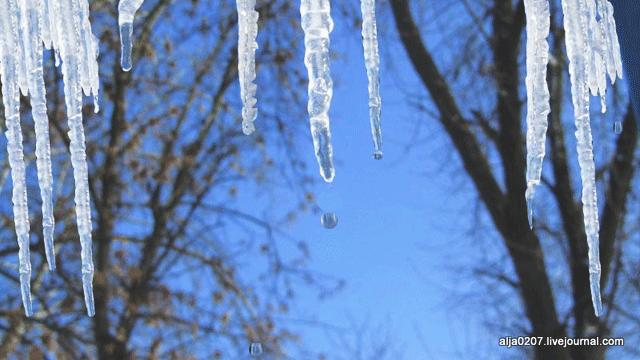 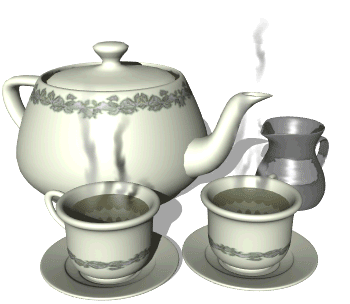 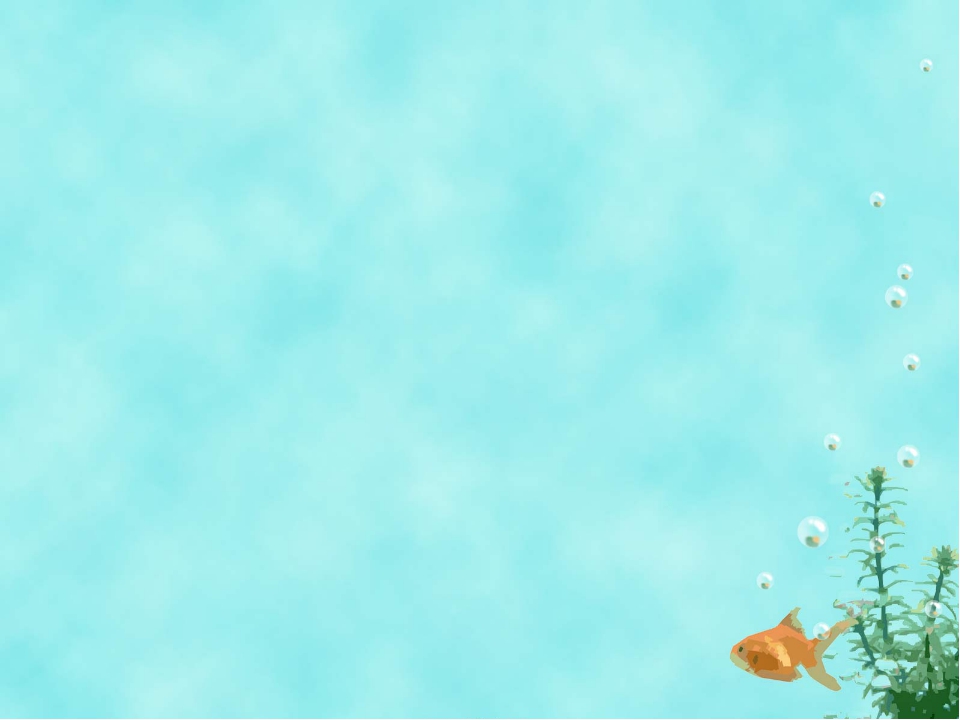 3. Напишите мини-сочинение «Путешествие капельки воды»
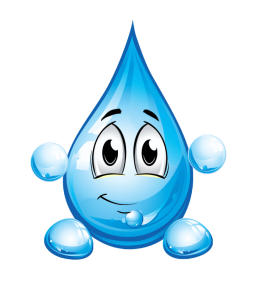 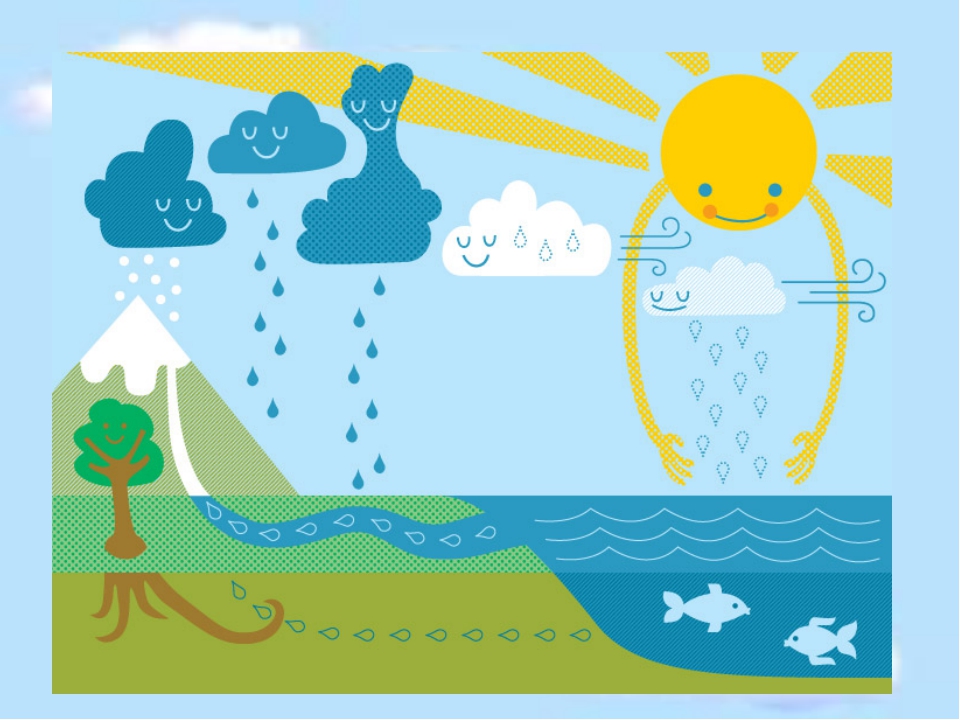 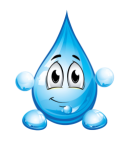 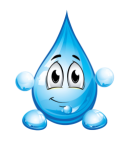 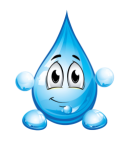 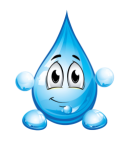 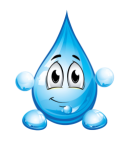 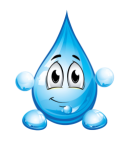 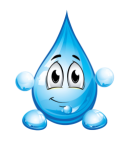 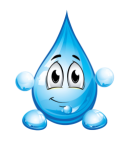 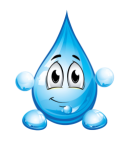 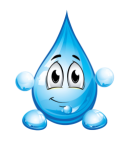 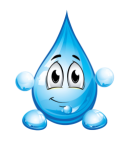 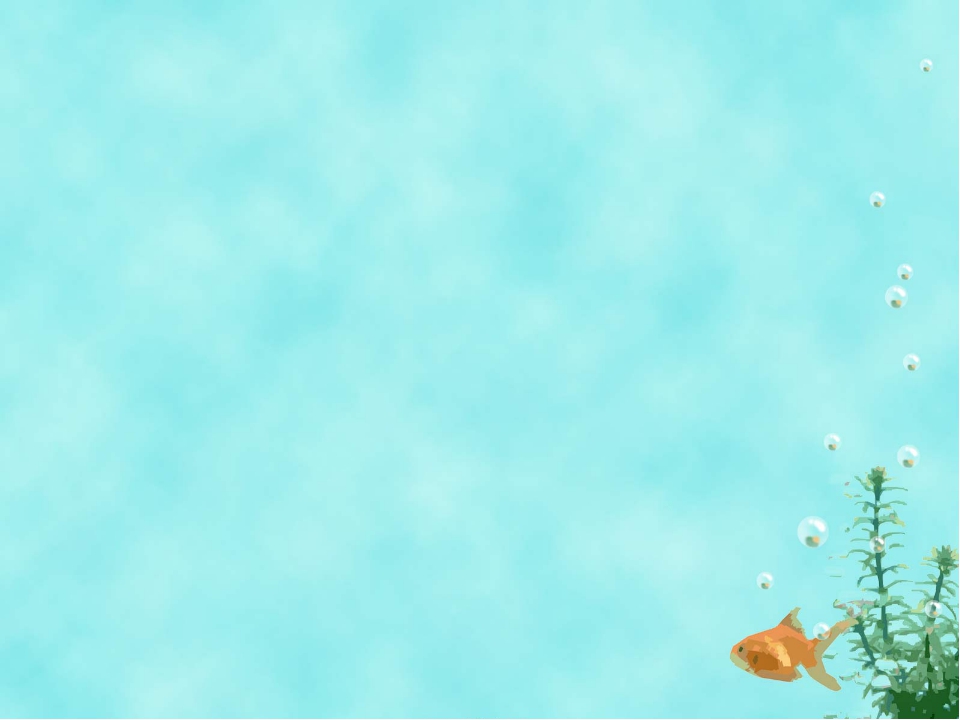 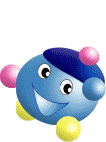 Изобразите схематически  «Круговорот воды в природе».
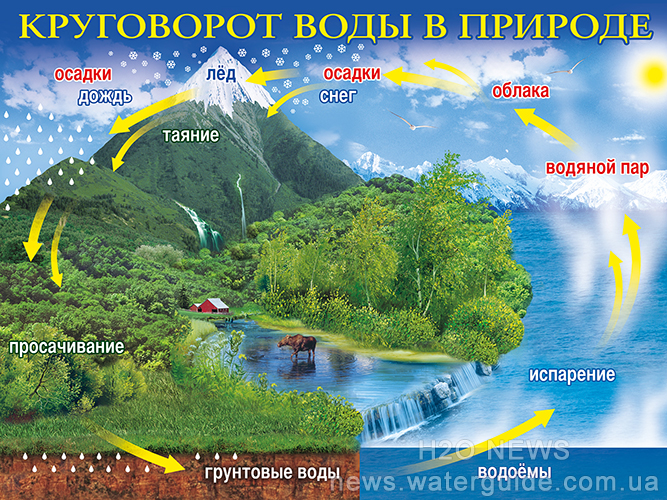 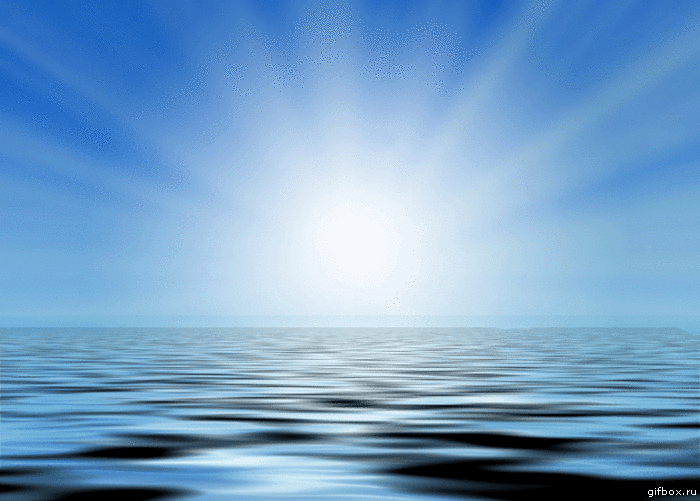 Конец 2-й части